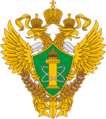 Северо-Западное управление Ростехнадзора
ДОКЛАД
Заместителя начальника отдела по надзору за тепловыми энергоустановками и энергосбережения Северо-Западного управления Ростехнадзора
Литвина Михаила Валерьевича
«Изменения в Федеральный закон от 27.07.2010 № 190-ФЗ «О теплоснабжении»






26 ноября 2024 года
Санкт-Петербург
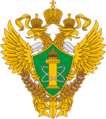 Северо-Западное управление Ростехнадзора
Федеральный закон от 27.07.2010 № 190-ФЗ «О теплоснабжении»
Федеральный закон устанавливает правовые основы экономических отношений, возникающих в связи с производством, передачей, потреблением тепловой энергии, тепловой мощности, теплоносителя с использованием систем теплоснабжения, созданием, функционированием и развитием таких систем, а также определяет полномочия органов государственной власти, органов местного самоуправления по регулированию и контролю в сфере теплоснабжения, права и обязанности потребителей тепловой энергии, теплоснабжающих организаций, теплосетевых организаций, владельцев тепловых сетей, не являющихся теплосетевыми организациями.
Федеральным законом от 08.08.2024 № 311  «О внесении изменений в Федеральный закон «О теплоснабжении» и отдельные законодательные акты Российской Федерации»


Изменения в Федеральный закон вступят в силу с 01.03.2025.
Слайд 3
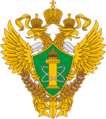 Северо-Западное управление Ростехнадзора
Основные изменения внесенные в закон «О теплоснабжении»
Расширены полномочия Правительства Российской Федерации в сфере теплоснабжения - добавлено «утверждение правил организации теплоснабжения, включая критерии надежности теплоснабжения потребителей».

Дополнены условия договорных взаимоотношений по договору  теплоснабжения - установлена необходимость проведения мероприятий по наладке тепловых сетей, внутридомовых сетей и теплопотребляющих установок.

Изменена статья 20 «Проверка готовности к отопительному периоду» Федерального закона от 27.07.2010 № 190-ФЗ «О теплоснабжении». 

Дополнен перечень профилактических мероприятий при осуществлении федерального государственного энергетического надзора в сфере теплоснабжения такими мероприятиями как консультирование и профилактический визит.
Слайд 3
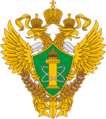 Северо-Западное управление Ростехнадзора
Статья 20 «Проверка готовности к отопительному периоду» Федерального закона от 27.07.2010 № 190-ФЗ «О теплоснабжении»
1. Изменен перечень лиц, которые должны обеспечить готовность к отопительному периоду.


2. Законодательно закреплена необходимость выполнения требований промышленной безопасности при подготовке к отопительному периоду.


3. Установлена административная ответственность за неустранение нарушений, указанных в акте, содержащем оценку обеспечения готовности к отопительному периоду для за неполучения акта готовности  для лиц, которые должны обеспечить готовность к отопительному периоду.

4.  Изменены и уточнены критерии оценки готовности к отопительному периоду для лиц, которые должны обеспечить готовность к отопительному периоду.
Слайд 3
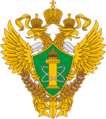 Северо-Западное управление Ростехнадзора
Оценка готовности муниципальных образований
Слайд 5
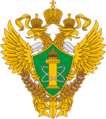 Северо-Западное управление Ростехнадзора
«Правила оценки готовности к отопительному периоду», утвержденные приказом Минэнерго России  от 12.03.2013 № 103
«Правила оценки готовности к отопительному периоду»
 будут заменены на «Правила обеспечения готовности к отопительному периоду» и «Порядок проведения оценки обеспечения готовности к отопительному периоду».

В проекте «Порядка проведения оценки обеспечения готовности к отопительному периоду» предусмотрена оценка готовности к отопительному периоду с применением оценочных листов с определением уровень готовности к отопительному периоду, с использованием индексов готовности к работе в отопительный период. 

Индексы готовности объектов предполагаются к определению расчетным способом в соответствии с формулами.
Слайд 6
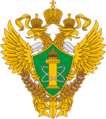 Федеральная служба по экологическому,  технологическому и атомному надзору
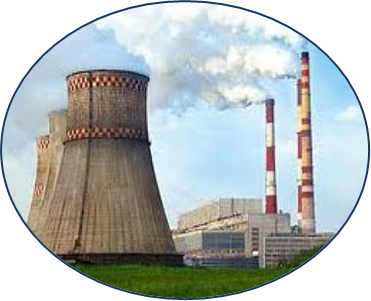 Спасибо за внимание !
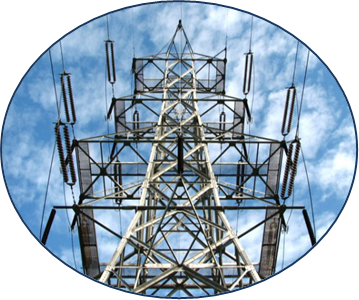